DEPARTAMENTO DE CIENCIAS ECONOMICAS, ADMINISTRATIVAS Y DEL COMERCIO
CARRERA DE FINANZAS Y AUDITORÍA
“LA AUDITORÍA FORENSE COMO HERRAMIENTA DE DETECCIÓN DE FRAUDES TRIBUTARIOS REGISTRADOS EN EL ARCHIVO DE LA FISCALÍA DE PICHINCHA EN EL PERÍODO 2018 A 2019”
AUTORAS:  
GODOY GONZÁLEZ, GABRIELA LISSETH & PACHECO ORTIZ, GISSELL KARINA
TRABAJO DE TITULACIÓN PREVIO A LA OBTENCIÓN DEL TÍTULO DE LICENCIADA EN FINANZAS, CONTADORA PÚBLICA-AUDITORA
TUTOR: MSc. GUILLEN SEVILLA, WILSON RODRIGO
SANGOLQUI, MARZO 2021
“La fortaleza y crecimiento llegan solo a través del esfuerzo y lucha continua”
-Napoleon Hill.
CONTENIDO
Problema de investigación 
Variables de investigación 
Pregunta de investigación 
Objetivos de la investigación 
Marco Teórico
Marco Referencial 
Metodología, instrumentos de recolección, validación del instrumento  
Determinación de la muestra
Detalle del procedimiento de toma de datos 
Resultados base de datos 
Resultados encuestas 
Propuesta
Conclusiones y recomendaciones
América Latina
Ecuador
1. PROBLEMA DE INVESTIGACIÓN
(Brik, 2019)
País con altos índices de corrupción y delitos financieros
Debido a factores políticos y culturales
-  30.000 a 70.000  millones USD de perjuicios al Estado 
10 millones USD de pérdidas al día
No se puede eliminar el déficit presupuestario 
Incremento de la pobreza
KPMG (2019)
Elevado índice de fraudes
No hay respuesta por parte de autoridades
Comportamientos ilícitos sin sanciones respectivas
BDO. GLOBAL (2019)
Rasgos de los defraudadores personas entre 31 y 40 años con títulos universitarios y altos cargos
ACFE (2018) promedio de 193.000 USD en daños por fraudes c/año
América latina y el Caribe lideran la lista de paises más corruptos
1. PROBLEMA DE INVESTIGACIÓN
Las provincias como Pichincha, Guayas y Manabí lideran con causas integradas por el cometimiento de delitos económicos
1
En el año 2020 se dieron 4 sentencias por defraudación tributaria con pena privativa de libertad,  y pago de multas y reparación integral de los daños causados
2
La Auditoría Forense es una herramienta que surge para la detección de delitos financieros.
3
Falta de capacitación a funcionarios, inadecuado rendimiento de cuentas a los directivos, fortalecimiento de monopolios y desconocimiento de las normativas vigentes en el país
2. VARIABLES
3. PREGUNTA DE INVESTIGACIÓN
¿Aportan los informes de Auditoría Forense en la detección de los fraudes tributarios en la provincia de Pichincha, cantón Quito?
Objetivo General
Objetivos Específicos
4. OBJETIVOS DE LA INVESTIGACIÓN
Analizar a la Auditoría Forense como una herramienta de detección para los fraudes tributarios registrados en la Fiscalía de Pichincha en el período 2018 a 2019.
5. MARCO TEÓRICO
TEORÍA DEL PENTÁGONO DEL FRAUDE
TEORÍA DEL FRAUDE
Teoría mas avanzada, plantea cuatro elementos como son la oportunidad, intencionalidad, racionalización y capacidad juegan un rol específico que han llegado a desarrollar aquellas personas que se dedican a estas actividades ilícitas.
Incrementos de fraudes por la presencia de tres elementos; oportunidad, motivación y racionalización. Se estudia como se dio la oportunidad de cometer el acto, la necesidad que motivó al individuo a realizarlo y a su vez una justificación del mismo
Cinco elementos como son: motivación, presión, oportunidad, capacidad y la racionalización, al aplicarla las empresas pueden prevenir riesgos, verificar la efectividad de los controles y minimizar el nivel del fraude.
TEORÍA DEL DIAMANTE DEL FRAUDE
6. MARCO REFERENCIAL
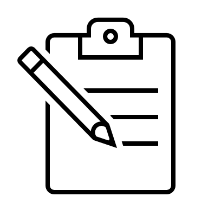 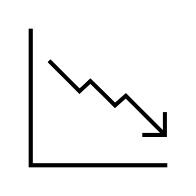 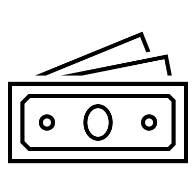 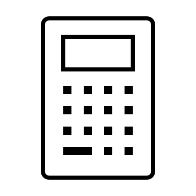 Auditoria Forense
Fraude
Delito Financiero
Contabilidad Creativa
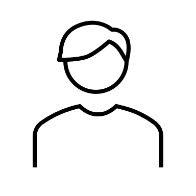 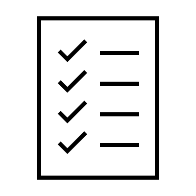 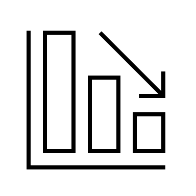 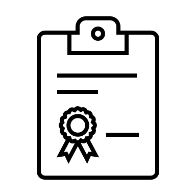 Perito Contable
Informe Pericial
Defraudación Tributaria
Control Interno
7. METODOLOGÍA
INSTRUMENTOS DE RECOLECCIÓN DE DATOS
Encuesta
Base de Datos Fiscalía
8. DETERMINACIÓN DE LA MUESTRA
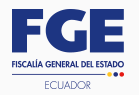 Delimitación de la población
Casos de Fraudes Tributarios registrados en la Fiscalía de Pichincha en el periodo 2018 a 2019
8. DETERMINACIÓN DE LA MUESTRA
BASE DE DATOS DE CASOS
BASE DE DATOS ENCUESTAS
Validar la variable Auditoría Forense
Se considera la base de datos proporcionada por el archivo de la Fiscalía de Pichincha para analizar aspectos clave sobre los casos de fraudes tributarios dónde se obtenga información sobre la empresa implicada, el motivo, monto, si cuentan dichos casos con informe pericial, la especialidad del perito contable, conclusiones del informe pericial, causa del delito tributario y controles vulnerados.
Se aplicará la encuesta como un instrumento para adquirir información, con el fin de obtener resultados y conocer el criterio de los auditores forenses sobre el tema de estudio. Para lo cual se realizó un diseño de la misma para validar la variable y dar el soporte necesario a la presente investigación.
9. DETALLE DEL PROCEDIMIENTO DE TOMA DE DATOS
10. RESULTADOS BASE DE DATOS
Empresas medianas con un 53%, 
Empresas grandes con un 40% 
Pequeñas empresas con un 7%
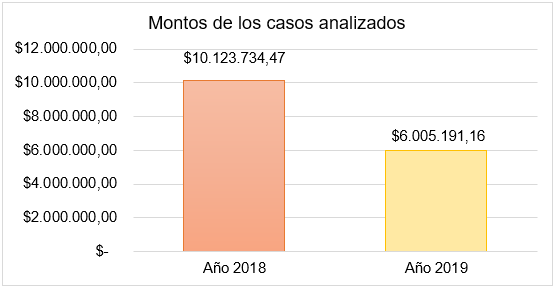 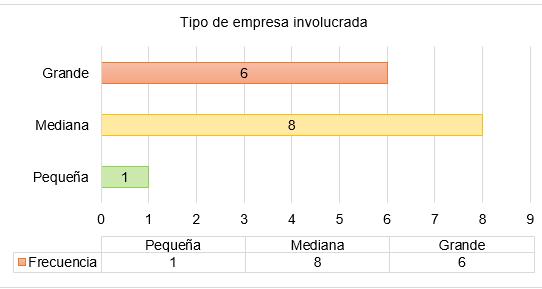 Total de los años $ 16.128.925,63
10. RESULTADOS BASE DE DATOS
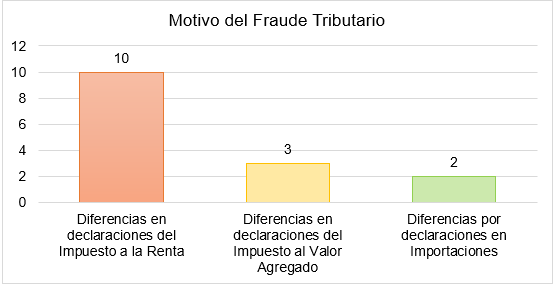 Motivos clasificados en 3 grupos
10. RESULTADOS BASE DE DATOS
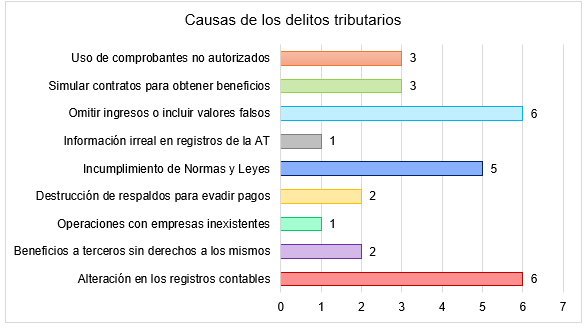 Causas del cometimiento de fraudes tributarios
10. RESULTADOS BASE DE DATOS
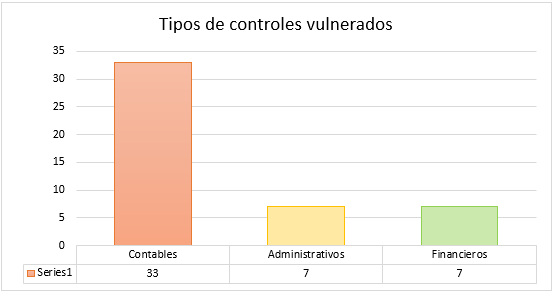 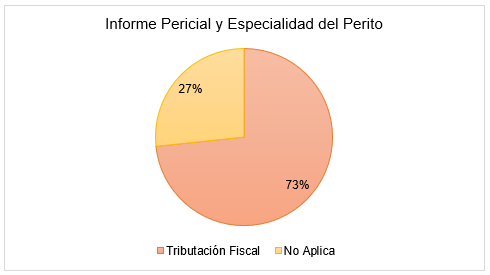 11. RESULTADOS ENCUESTAS
Peritos altamente calificados
Los peritos utilizan varias técnicas para la detección de fraudes tributarios
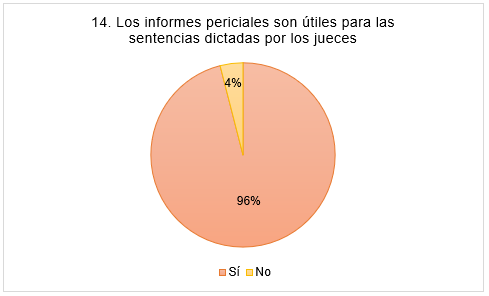 Informe Pericial
Los informes periciales son una herramienta importante que ayuda al juez a tomar una decisión en los casos investigados
11. RESULTADOS ENCUESTAS
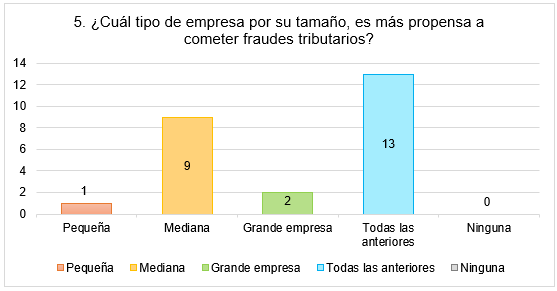 Un 52% afirma que todas las empresas son vulnerables a cometer fraudes tributarios.
11. RESULTADOS ENCUESTAS
Se debe aumentar los niveles de control interno
Actividades de Control
52%
68%
24%
24%
24%
8%
Controles vulnerados
[Speaker Notes: Factores como; las oportunidades de cometer fraudes tributarios en los altos cargos por la posibilidad de recibir coimas, contar con sistemas de control interno vulnerables que permiten perpetrar el crimen]
11. RESULTADOS ENCUESTAS
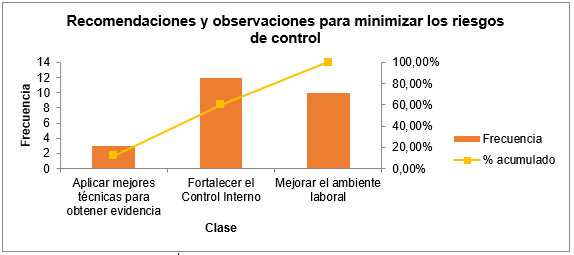 Recomendaciones brindadas por los auditores forenses para minimizar los riesgos de control, se puede agrupar en tres categorías
[Speaker Notes: En el Reglamento del Sistema Pericial Integral de la Función Judicial se establece la tabla de honorarios para el área de contabilidad y auditoría con un margen del 50% de la remuneración básica unificada hasta 10 veces la misma, dependiendo de la complejidad del caso.]
11. RESULTADOS ENCUESTAS
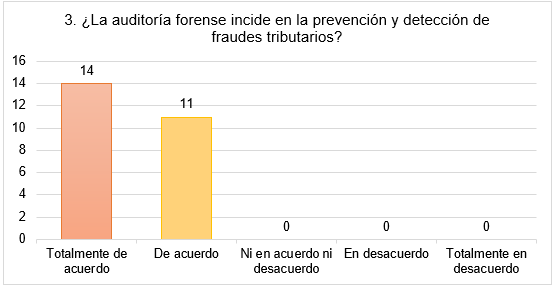 La auditoría forense es una herramienta que permite tomar acciones antes del cometimiento de un fraude y a su vez  realizar un análisis posterior para la toma de decisiones a futuro.
11. RESULTADOS
12. PROPUESTA
La Auditoría Forense tiene como principal objetivo determinar cuándo se cometen actos ilícitos de carácter económico.
Para que las organizaciones tomen en cuenta para disminuir la incidencia de fraudes tributarios y a su vez se proponen criterios que pueden considerar los auditores forenses al momento de elaborar su informe pericial.
13. CONCLUSIONES Y RECOMENDACIONES
CONCLUSIONES
RECOMENDACIONES
Considerar en las empresas el fortalecer a tiempo la revisión, la supervisión, y la responsabilidad de control desde el nivel operativo hasta el nivel directivo.
Los informes periciales; pues al tratarse de una prueba madre, contienen información relevante, argumentos y cálculos basados en evidencia concluyente y de este modo, el juez pueda tomar la decisión en base a los conocimientos técnicos necesarios.
1
1
Establecer por parte de los auditores forenses una metodología de análisis de la evidencia obtenida en los casos de delitos tributarios investigados, de esta manera su informe pericial será más objetivo, conciso y exacto.
2
La Auditoría Forense realiza revisiones de los movimientos transaccionales y los coteja con los registros en balances y valores declarados en anexos transaccionales y formularios del SRI, y hay ciertos casos que dan como resultado que dichos valores no reflejan la realidad económica de las empresas.
2
3
Desarrollar y ofertar cursos sobre Auditoría Forense por parte de universidades, Colegio de Contadores de Pichincha y otros centros de educación, a fin de cubrir las necesidades de los auditores forenses.
3
La Auditoría Forense incide en los casos de fraudes tributarios detectados siendo ésta una herramienta útil en los procesos judiciales.
CONCLUSIONES
RECOMENDACIONES
Analizar los componentes del pentágono del fraude, motivación, presión, oportunidad, capacidad y racionalización; por parte de las empresas.
El fraude tributario se presenta en pequeñas, medianas y grandes empresas y se puede llevar a cabo por diferentes motivos, buscando obtener un beneficio propio o un beneficio para terceros.
4
4
Tomar en cuenta la presente investigación para el desarrollo de futuros estudios, que abarquen una población más amplia y esta a su vez ayude a los investigadores a obtener resultados más avanzados en torno a la Auditoría Forense.
5
La base de datos y las encuestas arrojaron resultados importantes; sin embargo, existen limitaciones que se vinculan a la imposibilidad de establecer ciertos puntos de manera general.
5
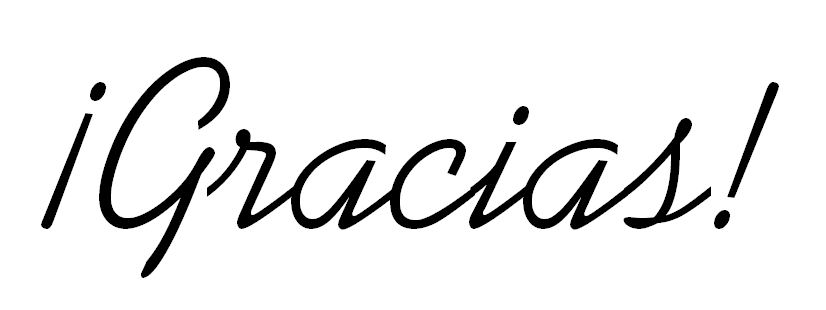